Hydrosphere
Acid Rain
Hydrologic Cycle
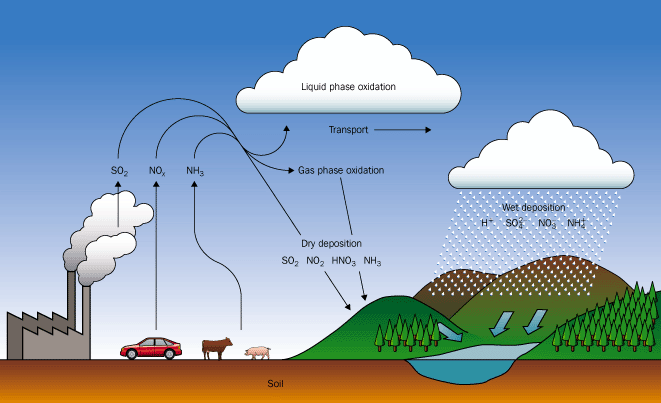 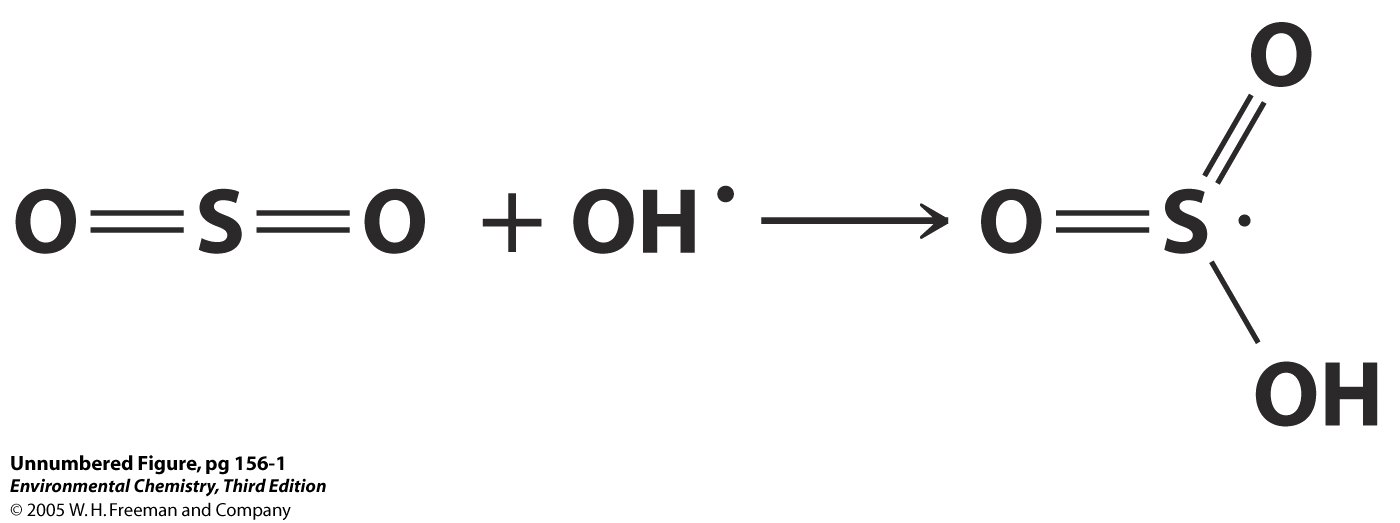 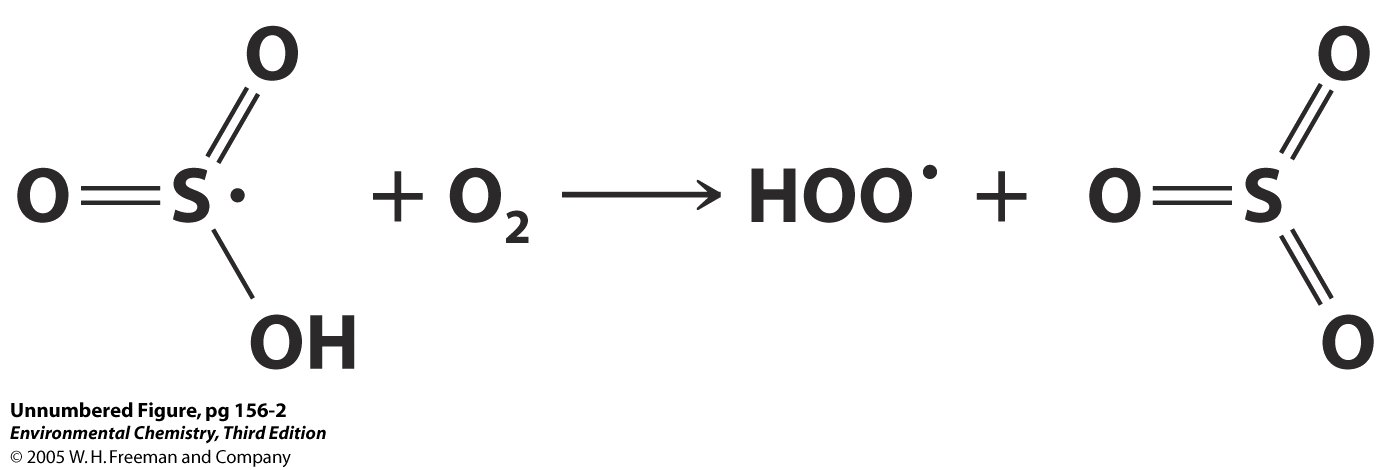 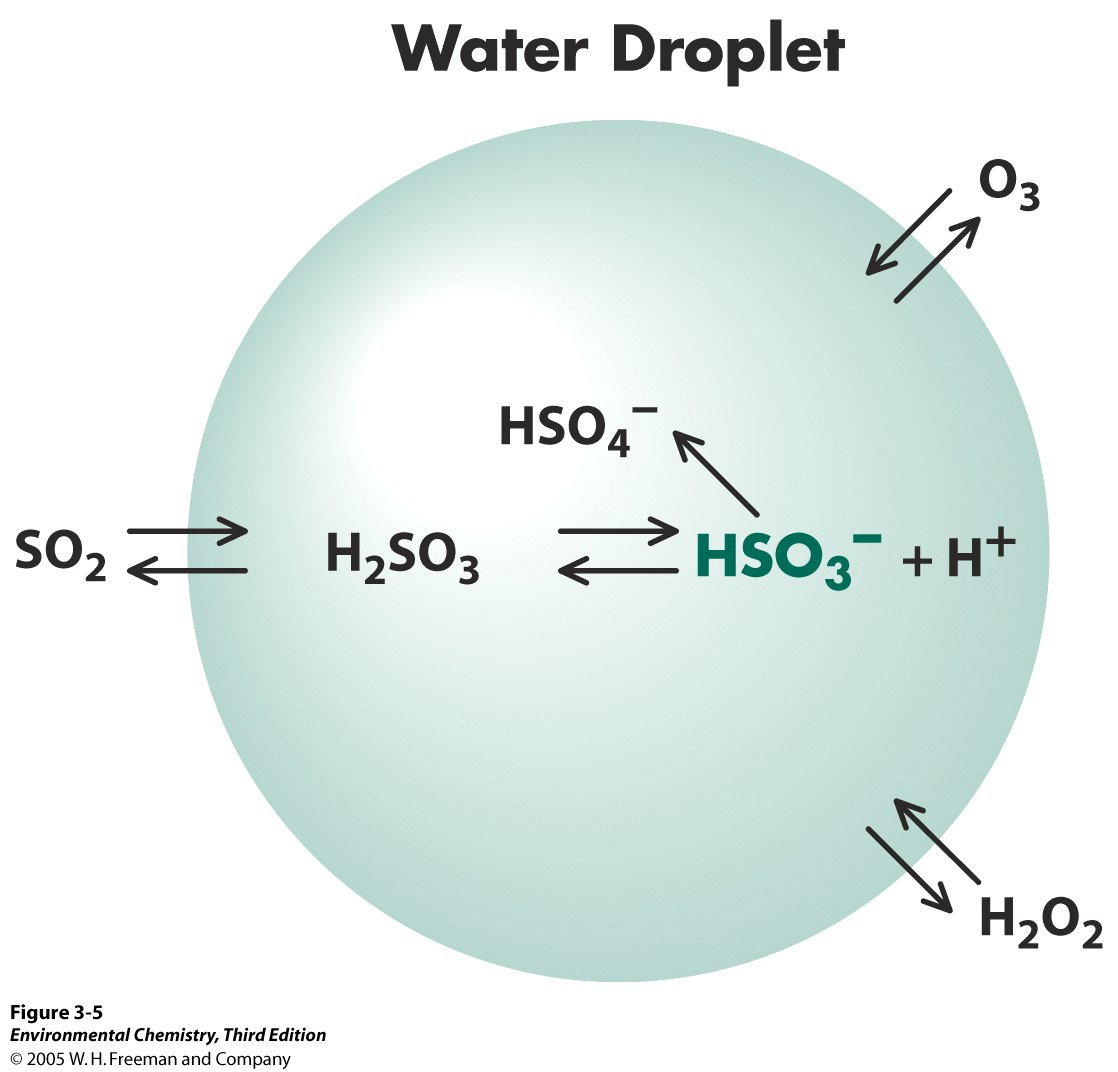 Sulfur Cycle
Long term, volume weighted averages of pH in precipitation – Europe 1978-1982
Northeastern U.S. 1980-1984
Lake Water pH vs. SO2 Emissions
The fish have been dying off in a lake down wind of a coal fired power plant. Based on the following information, calculate the pH of rain relative to the SO2(g) emitted from the power plant. Based on the the calculated pH of the rain is this a possible explanation for the fish kill?
[SO2] = 0.11 ppbv
At 25 oC Kh for SO2= 1.0 mol/(L atm)
At 25 oC, Ka for H2SO3 = 1.7 x 10-2
End